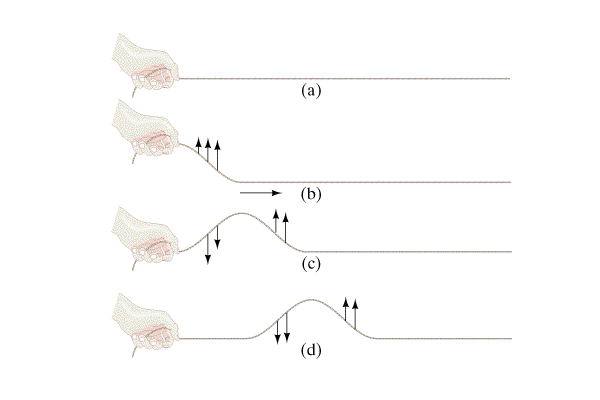 Wave Pulses
Motion of wave
Motion of medium (rope)
Demo
Anatomy of a wave
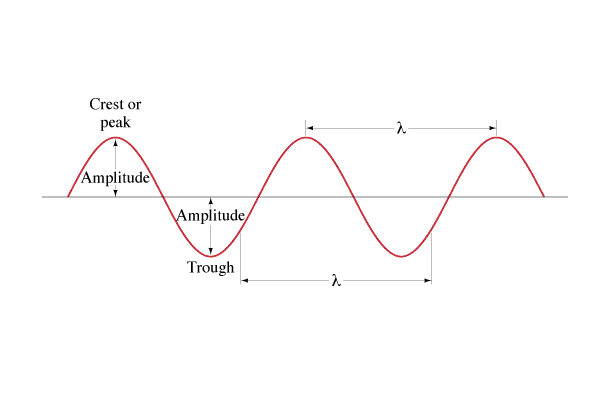 fig 11-23
Medium - material through which the wave travels
Amplitude - how big, bright, loud
Wavelength -  (Lambda - in m)
Wave speed - v (in m/s) - characteristic of medium
Period - T (Time for one wavelength to pass - in s)
Frequency - (Waves/sec - in 1/s or s-1 or Hz)
Anatomy of a wave
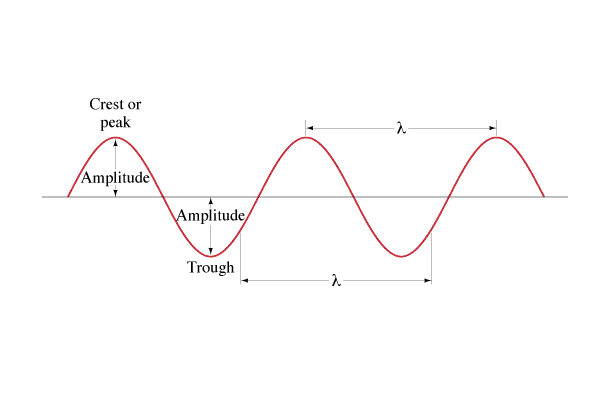 Basic Wave formulas:      f = 1/T            v = f 
Basic Wave formulas:  f = 1/T        v = f 
Example 1: What is the frequency of a wave that takes 0.12 s for the whole wave to pass by? (8.3 Hz)



Example 2: What is the wavelength of an A 440.0 Hz if the speed of sound is 343 m/s? (0.780 m)
Whiteboards
1 | 2 | 3 | 4 | 5 | 6 | 7
What is the period of a 60. Hz wave?
f = 1/T
T = 1/f = 1/(60 s-1) = .01666 = .017 s
.017 s
What is the frequency of a wave with a period of  0.003906 s
f = 1/T 
= 1/(.003906 s) = 256.0 Hz
256.0 Hz
What is the velocity of a 1.12 m wave with a frequency of 32 Hz?
v = f 
= (32 Hz)(1.12 m) = 35.84 m/s = 36 m/s
36 m/s
What is the wavelength of a 89.1 MHz FM radio signal?
MHz = 106 Hz
v = c = 3.00 x 108 m/s (Speed of light)
v = f 
 = v/f = (3.00 x 108 m/s)/(89.1 x 106 Hz) = 3.367 m
3.37 m
What is the frequency of a sound wave that has a wavelength of 45 cm, where the speed of sound is 335 m/s
v = f 
f = v/ = (335 m/s)/(.45 m) = 744.444 = 740 Hz
740 Hz
What is the period of a 12.0 m long radio wave?
v = c = 3.00 x 108 m/s (Speed of light)
v = f 
f = 1/T
f = v/ = (3.00 x 108 m/s)/(12.0 m) = 25,000,000 Hz
T = 1/f = 1/(25,000,000 Hz) = 4.00 x 10-8 s
OR v = s/t, t = s/v = (12 m)/(3.00 x 108 m/s)
4.00 x 10-8 s